TECHNICAL READING AND WRITING
Ge Han
Ocean College, Zhejiang University
Email: gehan@zju.edu.cn
Lecture 2How to read a technical paper?
Why you have to read a paper?
To review them for a conference, a class or a paper;
To solve a problem;
To keep current in your field;
For a literature survey of a new field.
The structure of a paper
Title
Author information
Abstract
(Key words)
Introduction
Experiment/Methods
Result and Discussion
Conclusion
Acknowledgement
References
(Supporting Information)
Abstract
An Abstract is a brief summary of a research article, thesis, review, conference proceeding, or any in-depth analysis of a particular subject and is often used to help the reader quickly ascertain the paper's purpose. When used, an abstract always appears at the beginning of a manuscript or typescript, acting as the point-of-entry for any given academic paper or patent application.
Typical Structure:
The research focus (i.e. statement of the problem(s)/research issue(s) addressed);
The research methods used (experimental research, case studies, questionnaires, etc.);
The results/findings of the research; and
The main conclusions and recommendations
From Wikipedia
[Speaker Notes: The graphic is intended to summarize or be an exemplar for the main thrust of the article. It is not intended to be as exhaustive a summary as the text abstract, rather it is supposed to indicate the type, scope, and technical coverage of the article at a glance. The use of graphical abstracts has been generally well received by the scientific community.[14][15] Moreover, some journals also include video abstracts and animated abstracts made by the authors to easily explain their papers.[16] Many scientific publishers currently encourage authors to supplement their articles with graphical abstracts, in the hope that such a convenient visual summary will facilitate readers with a clearer outline of papers that are of interest and will result in improved overall visibility of the respective publication. However, the validity of this assumption has not been thoroughly studied, and a recent study statistically comparing publications with or without graphical abstracts with regard to several output parameters reflecting visibility failed to demonstrate an effectiveness of graphical abstracts for attracting attention to scientific publications]
Graphical Abstract 
(Video Abstracts/Animated Abstracts)
The graphic is intended to summarize or be an exemplar for the main thrust of the article. 
Facilitate readers with a clearer outline of papers that are of interest and will result in improved overall visibility of the respective publication.
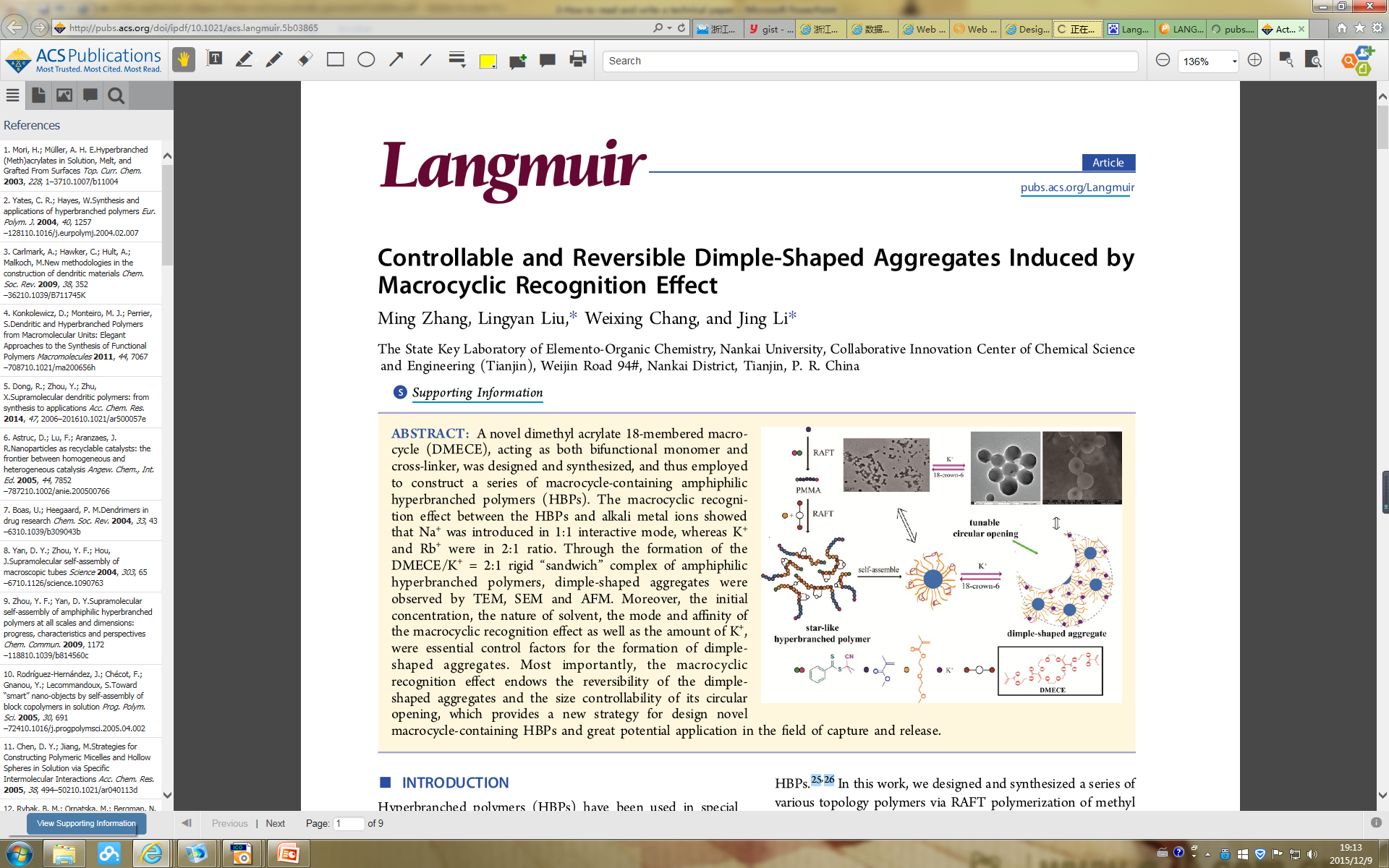 Keywords
Keywords are words that capture the essence of your paper. Keywords make your paper searchable and ensure that you get more citations. Therefore, it is important to include the most relevant keywords that will help other authors find your paper.
Ref: https://www.editage.com/insights/how-to-create-keywords-for-a-research-paper
Introduction
By the introduction, the author usually attempts to inform the reader about the rationale behind the work, and to justify why the work is essential in the field.
Typical Structure:
Background
Importance
Limitations
Assumptions
Conclusion
The conclusion part summarizes the content and purpose of the paper.
Example
We study the acoustic behavior of a dense suspension coflowing as side streams with an aqueous buffer as the central stream in a microchannel. We find that .... The particle migration ... Depending on the operating conditions (acoustic impedance contrast of the suspension and buffer streams, flow rates, and energy densities) four different regimes …are observed. Numerical simulations ... The four different regimes are illustrated ... The complete-relocation regime is observed ... For intermediate impedance differences between the buffer and the suspension, the relocation is observed ... The partial-relocation regime offers a technique for splitting a suspension stream into two substreams, one stream with a higher concentration and another stream with a lower concentration.
Ref: A. Nath and A.K. Sen. Acoustic Behavior of a Dense Suspension in an Inhomogeneous Flow in a Microchannel. Phys. Rev. Applied, 2019, 12: 054009-1-12.
The Three-pass Approach
Each pass accomplishes specific goals and builds upon the previous pass:
First Pass: 		
	Get a general idea about the paper
Second Pass: 	
	Grasp the paper’s content, but not its details;
Third Pass: 		
	Helps you understand the paper in depth
Ref:  David R. Cheriton School of Computer Science, University of Waterloo. How to read a paper. 2013.
First Pass
(5-10 min)
bird’s-eye view of the paper
Carefully read the title, abstract, and introduction.
Read the section and sub-section headings, but ignore everything else.
Glance at the mathematical content (if any) to determine the underlying theoretical foundations.
Read the conclusions.
Glance over the references, mentally ticking off the ones you have already read.
After the First Pass
After the first pass you should be able to answer the five Cs:
Category: What type of paper is this? A measurement paper? An analysis of an existing system? A description of a research prototype?
Context: Which other papers is it related to? Which theoretical bases were used to analyze the problem?
Correctness: Do the assumptions appear to be valid?
Contributions: What are the paper’s main contributions?
Clarity: Is the paper well written?
Second Pass
(up to 1 hour)
jot  down the key points, or make comments in the margins
Note down terms you didn’t understand, or questions you may want to ask the author       				Dominik Grusemann from Uni Augsburg
Look carefully at the figures, diagrams and other illustrations in the paper. Pay special attention to graphs: Are the axes properly labeled? Are results shown with error bars, so that conclusions are statistically significant? (separate the rush shoddy work from the truly excellent)
Remember to mark relevant unread references for further reading (this is a good way to learn more about the background of the paper)
After the Second Pass
For the paper which you are interested:
Grasp the content of the paper.
Summarize the main thrust of the paper, with supporting evidence, to someone else.
Still don’t understand after the second pass:
The subject matter is new to you, with unfamiliar terminology and acronyms.
You don’t understand the proof or experimental technique the author used.
The paper may be poorly written with unsubstantiated assertions and numerous forward references.
You are tired.
Set the paper aside, hoping you don’t need to understand the material to be successful in your career. 
Return to the paper later, perhaps after reading background material.
Persevere and go on to the third pass.
Third Pass
(several hours)
Attempt to virtually re-implement the paper
Attempt to virtually re-implement the paper: making the same assumptions as the authors, re-create the work (Great attention to detail). 
You should identify and challenge every assumption in every statement.
You should think about how you yourself would present a particular idea. (lend a sharp insight into the proof and presentation techniques in the paper and you can add this to your own repertoire of tools)
You should jot down ideas for future work.
After the Third Pass
Be able to reconstruct the entire structure of the paper from memory, as well as be able to identify its strong and weak points.
Be able to pinpoint implicit assumptions, missing citations to relevant work, and potential issues with experimental or analytical techniques.
Read critically
Reading a research paper must be a critical process. You should not assume that the authors are always correct. Instead, be suspicious.
If the authors attempt to solve a problem, are they solving the right problem? 
Are there simple solutions the authors do not seem to have considered? 
What are the limitations of the solution (including limitations the authors might not have noticed or clearly admitted)?
Are the assumptions the authors make reasonable? 
Is the logic of the paper clear and justiﬁable, given the assumptions, or is there a ﬂaw in the reasoning?
If the authors present data, did they gather the right data to substantiate their argument, and did they appear to gather it in the correct manner? Did they interpret the data in a reasonable manner? Would other data be more compelling?
Read creatively
Reading a paper critically is easy, in that it is always easier to tear something down than to build it up. Reading creatively involves harder, more positive thinking.
What are the good ideas in this paper? 
Do these ideas have other applications or extensions that the authors might not have thought of? 
Can they be generalized further? 
Are there possible improvements that might make important practical differences?
 If you were going to start doing research from this paper, what would be the next thing you would do?
Homework 1
Your one page review should include the following:
a one or two sentence summary of the paper.
a deeper, more extensive outline of the main points of the paper, including for example assumptions made, arguments presented, data analyzed, and conclusions drawn.
any limitations or extensions you see for the ideas in the paper.
your opinion of the paper; primarily, the quality of the ideas and its potential impact.